Ağlabat Müddət tələbinin məqsədi
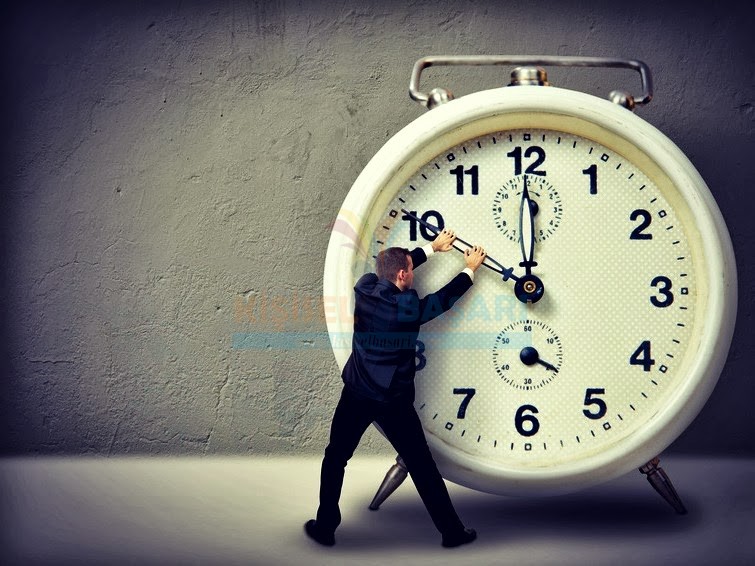 ZAMAN DAYAN...!
HƏR GÜN BİR KƏRPİC DÜŞÜR ÖMRÜMÜN SARAYINDAN...



Nuranə İbadova
2016
Ağlabatan müddət nə qədərdi
Ağlabatan müddətin axımı nə vaxtdan başlayır
Mülki işlərdə Köninq v Almaniya
Cinayət işlərində Ekkler v 
İttiham elan edilən tarix
Şübhəli şəxs qismində cəlb edilmə
Həbs olunduğu
Axtarışa məruz qaldığı
Şahid qismində dinlənildiyi
Ağlabatan müddətin sonu
Hansı hallar ümumi müddətin hesablanmasında nəzərə alınmır
İcraatın dayandırılması
Ən qısa ağlabatan müddət
X v Fransa
Müddətin ağlabatan hesab edilməsi meyarları
İşin xarakteri və mürəkkəbliyi
Ərizəçinin davranışı
Dövlər orqanlarının davranışı
Hansı hallarda işin xarakteri ağlabatan müddətin azaldılmasına təsir göstərə bilər
Uşaqlar üzərində qəyyumluq 
Hiv virusu
Yol nəqliyyat qəzası
Müddətin uzadılmasına haqq qazandıran hallar
Faktların sayının çoxluğu
Müttəhimlərin çox olması
Beynəlxalq elementlərin mövcudluğu
İş yükünün çoxluğu müddətin uzadılmasına bəraət qazandıra bilərmi
Diqqətinizə görə təşəkkür   